Please download the “Elements 4D by DAQRI” appWifi:  PVMS Wirelesspassword:  dsbpc1887
Google Play Store
iTunes
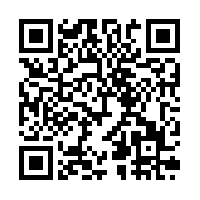 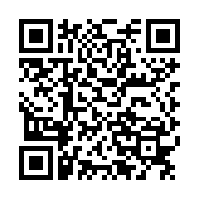 The Middle Years Programme in the Classroom
All paws in
August 3, 2016
How is the classroom the same in an MYP school?
Florida Standards
High Expectations
Professional Development for teachers
How is the classroom different in an MYP school?
ALL subjects are CORE CLASSES
Eight subject areas
Concept based
Infused with Global Contexts
Focused on real world application
Interdisciplinary focus
Service as Action (community service)
What do we want students to remember in 5 years?
What do you remember about Chemistry class?
How do we plan at PVMS so that students remember what they learned in 5 years?
MYP Unit Planning
Concept based
Interdisciplinary
Real world/Global focus
Teachers collaborate to plan units with their grade level, subject area and interdisciplinary colleagues
Driving force of the unit is the Statement of Inquiry
Similar to Learning Goal or Essential Question
Combination of concepts and a global context
Statement of Inquiry
Example Statement of Inquiry:  Relationships that humans have with their environments often have consequences due to the disruption of balance.
Which subject area could this be from?
Is a SOI limited to one subject area?
Questions?Becky CardinaleMYP Coordinatorrcardina@pasco.k12.fl.us